Prediction
Title: A Midsummer Night’s dream Animated Tales

What do you think this play is about based on the title and the front cover.
Write as mind map or in a paragraph of approximately 30-50 words.
Do Now
Learning outcomes
WHAT: to have an overview of William Shakespeare’s play ‘A Midsummer Night’s Dream

WHY: So as to have an understanding of the play before focussing on the language used by Shakespeare.
Learning Content
.
Love       Respect         Serve
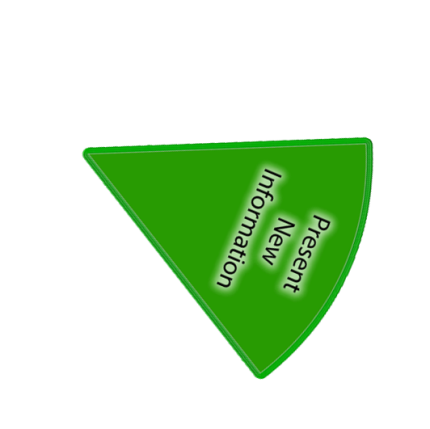 Sunday, 18 October 2020
Make notes as you watch
Watch any version of A Midsummer Night’s Dream
Hook
TASKS:
Complete storyboard as you are watching
(see the next slide before starting this).

Complete the tasks as you are watching.
Note the important events and characters in each scene in your storyboard.
Sunday, 18 October 2020
Writing task
Sunday, 18 October 2020
Review
Check your storyboard with a partner/self.
Fill any gaps.
Take turns to explain what was happening:
A – at the beginning
B -at the end
Checking Understanding
TASK: answer the questions to embed knowledge of the play.
Sunday, 18 October 2020
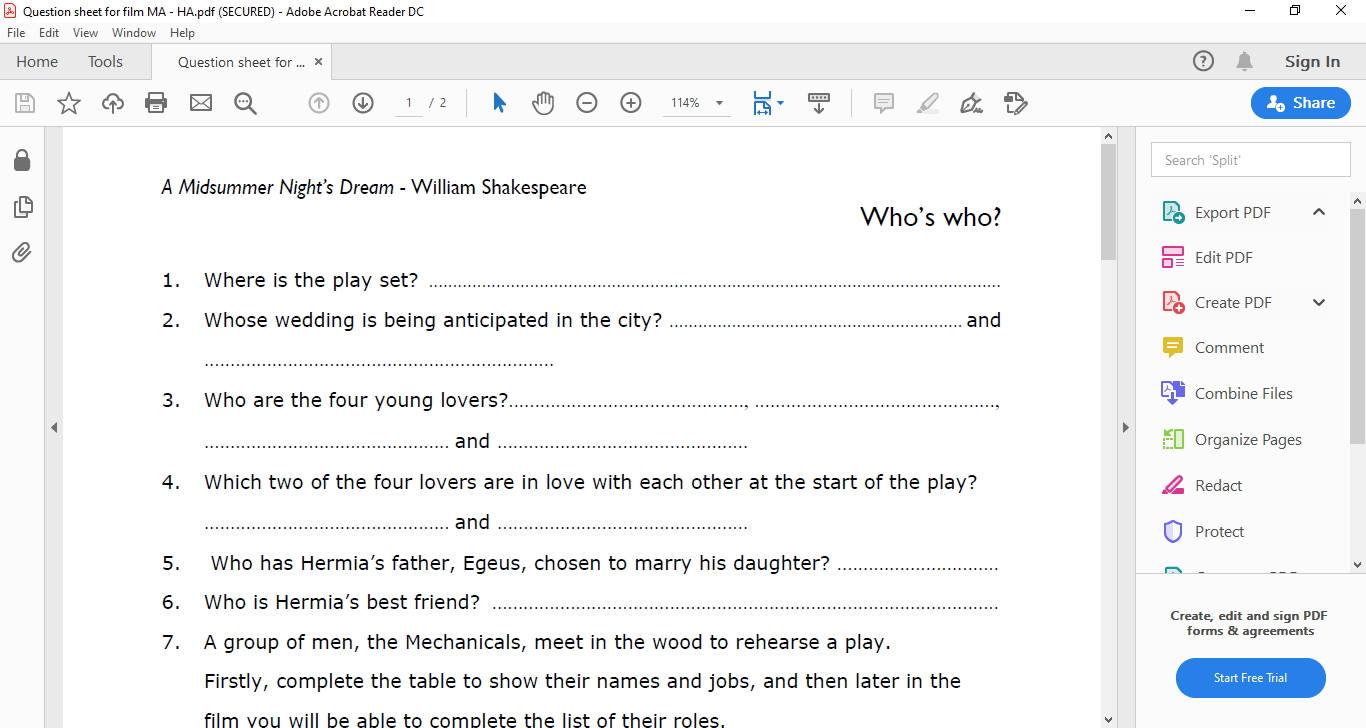 On the sheet you have been given: 

Complete the tasks as we watch the film.
Writing task
Sunday, 18 October 2020
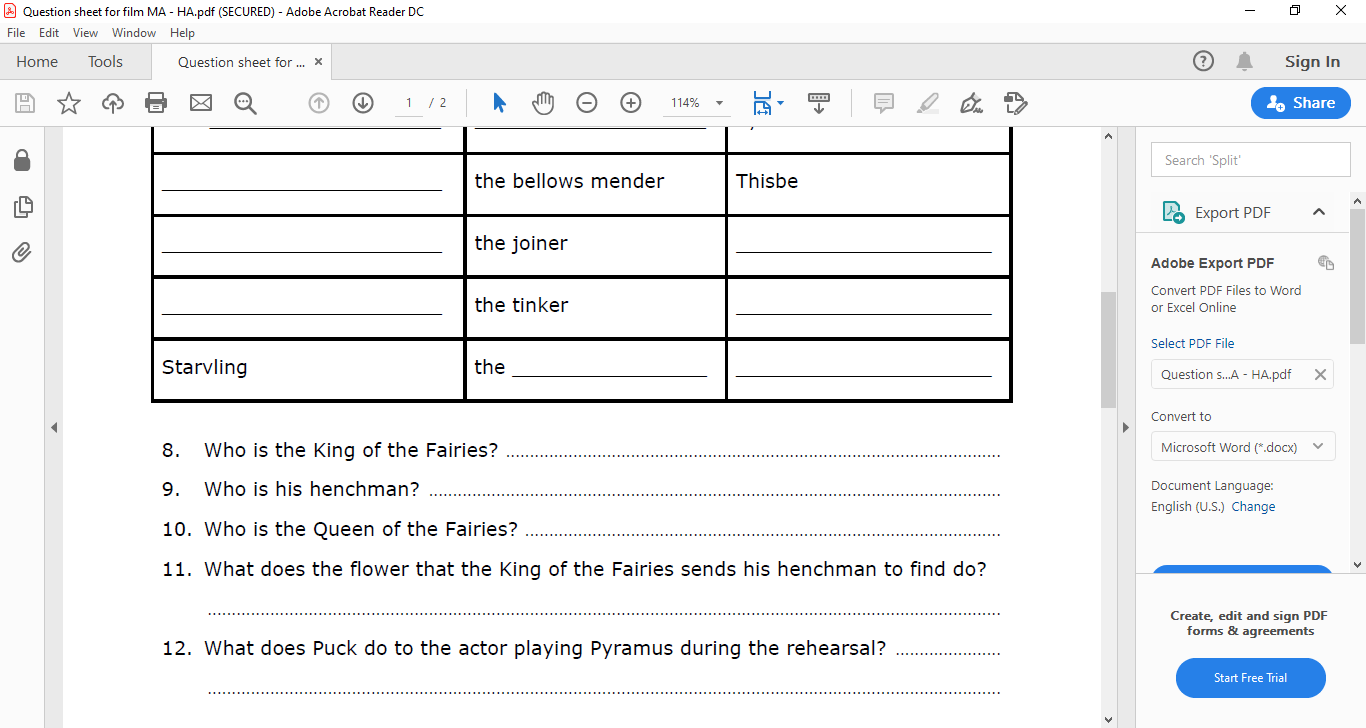 On the sheet you have been given: 

Complete the tasks as we watch the film.
Writing task
Sunday, 18 October 2020
Review
Check your answers using the next slide and tick if correct.

Correct them in green pen if inaccurate.
Checking Understanding
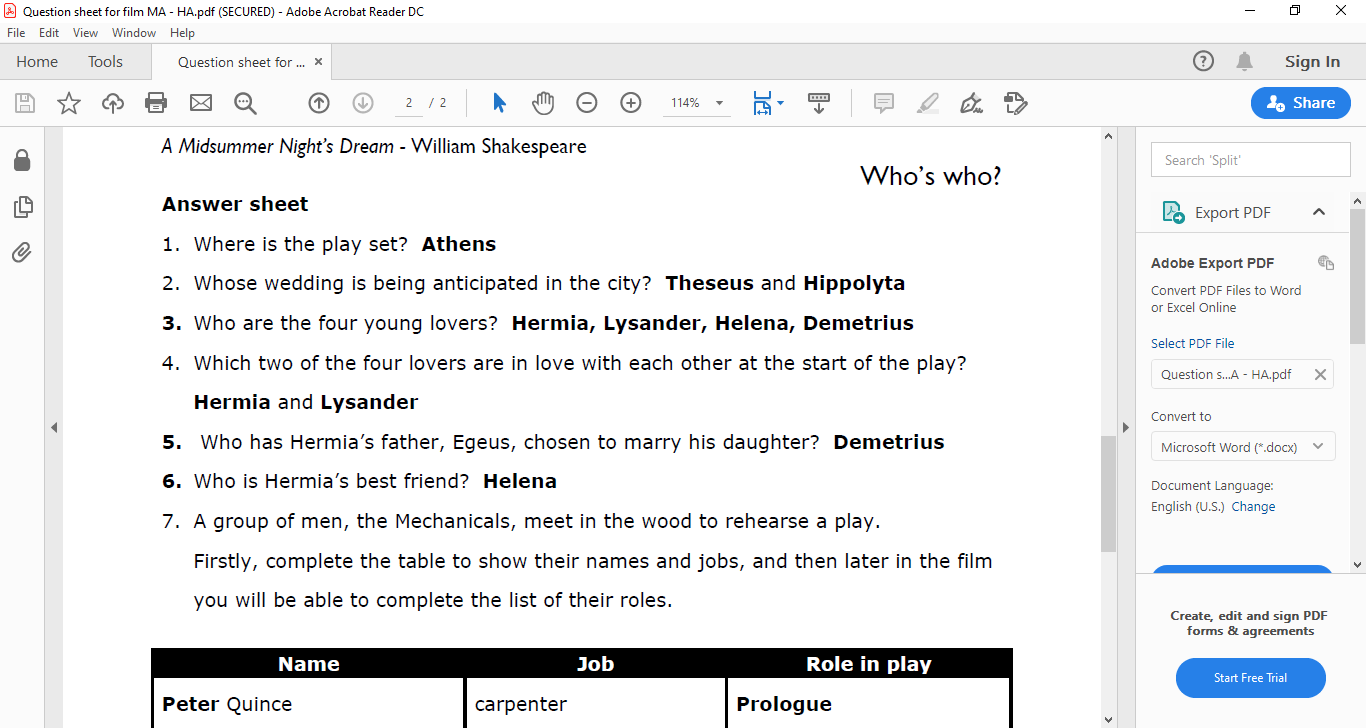 Sunday, 18 October 2020
Review
Checking Understanding
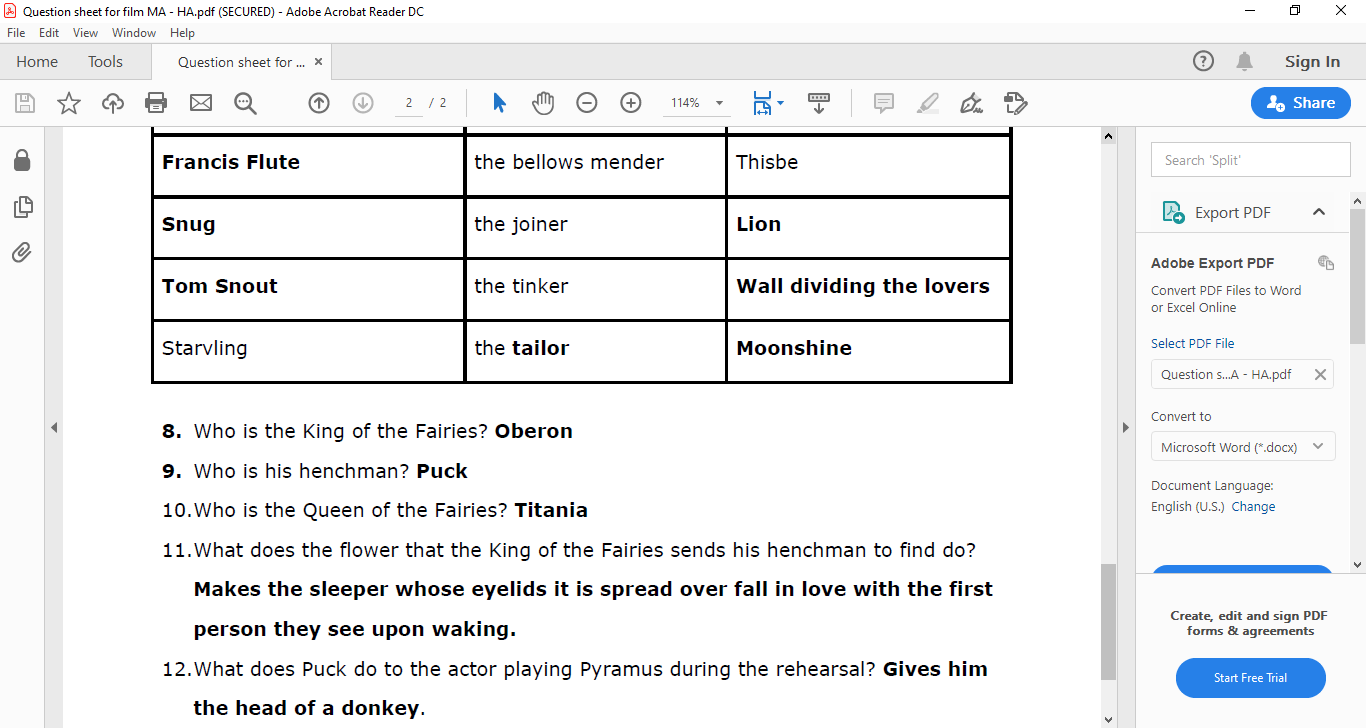 Sunday, 18 October 2020
Review
Checking Understanding